1 Dose dependence of amiodarone induced Ca2+ burst and toxicity. (a) Typical dose dependence of ...
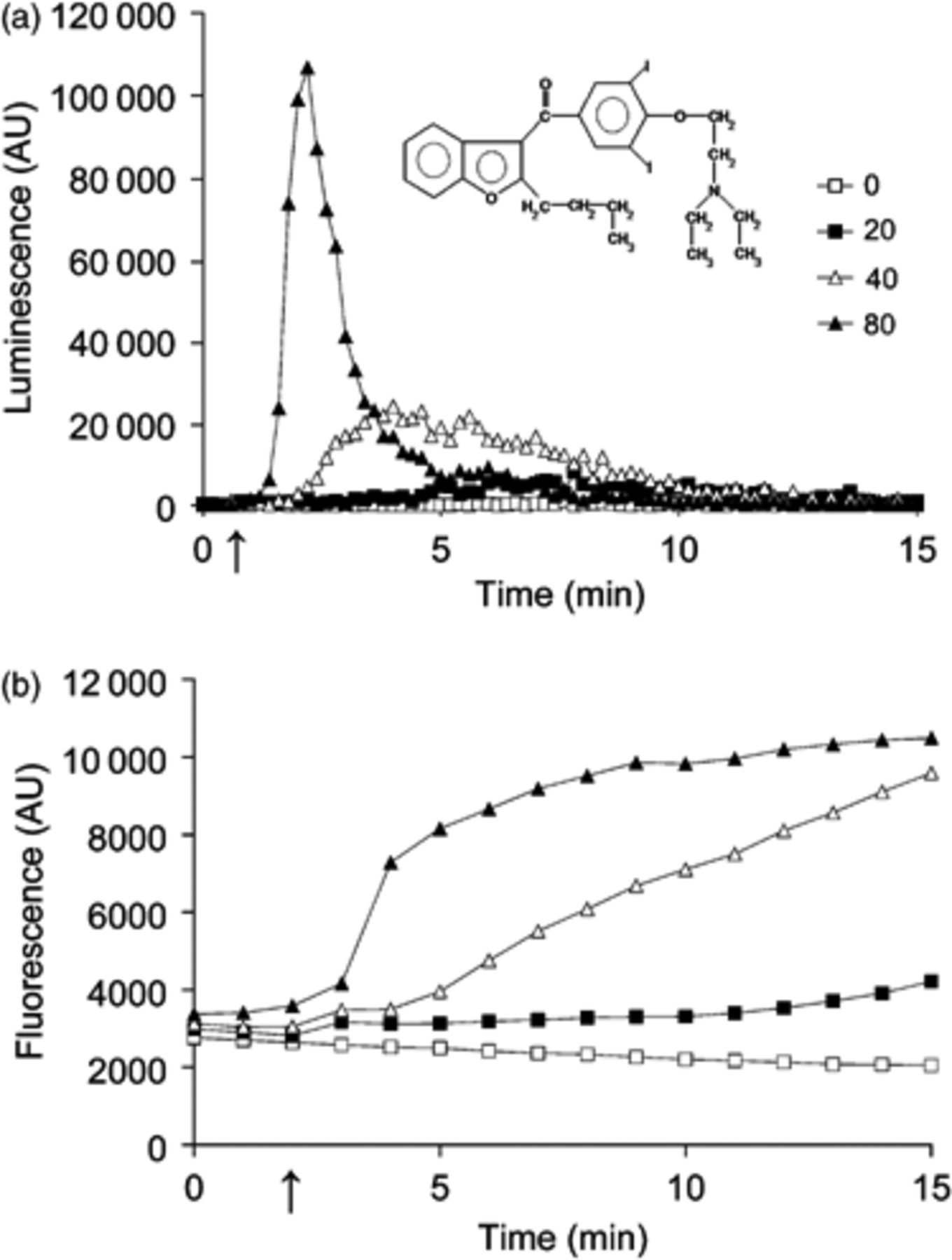 FEMS Yeast Res, Volume 8, Issue 3, May 2008, Pages 425–431, https://doi.org/10.1111/j.1567-1364.2008.00354.x
The content of this slide may be subject to copyright: please see the slide notes for details.
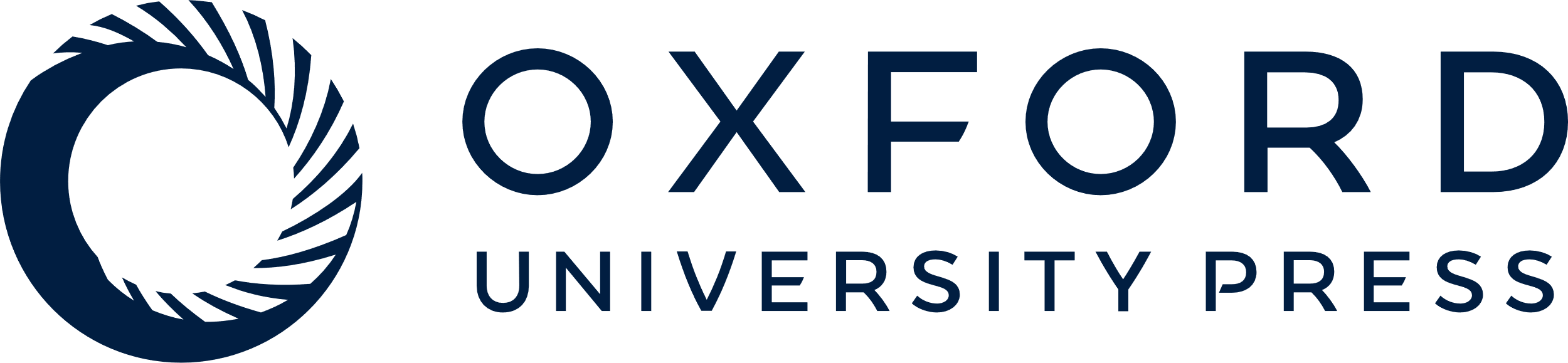 [Speaker Notes: 1 Dose dependence of amiodarone induced Ca2+ burst and toxicity. (a) Typical dose dependence of aequorin-coelenterazine luminescence upon injection (see arrow) of yeast cells (0.5 OD600 nm units) with amiodarone concentrations ranging from 0 to 80 μM. The drug was added from 300 μM amiodarone stock in water, freshly diluted from a 5 mM stock in dimethyl sulfoxide. Injected volumes ranged from 10 to 40 μL in a final volume of 150 μL. Luminescence is in arbitrary units (AU). Data are representative of at least four independent experiments. The inset shows the chemical structure of amiodarone. (b) Dose dependent increase of green fluorescence emitted from FUN-1 loaded yeast following injection (arrow) of amiodarone. Fluorescence (520 nm) is in AU. Data are averages of two replicates and are representative of four experiments.


Unless provided in the caption above, the following copyright applies to the content of this slide: © 2008 Federation of European Microbiological Societies. Published by Blackwell Publishing Ltd. All rights reserved]
2 Amiodarone induced toxicity and Ca2+ influx are both dependent on metabolic state. (a) Yeast ...
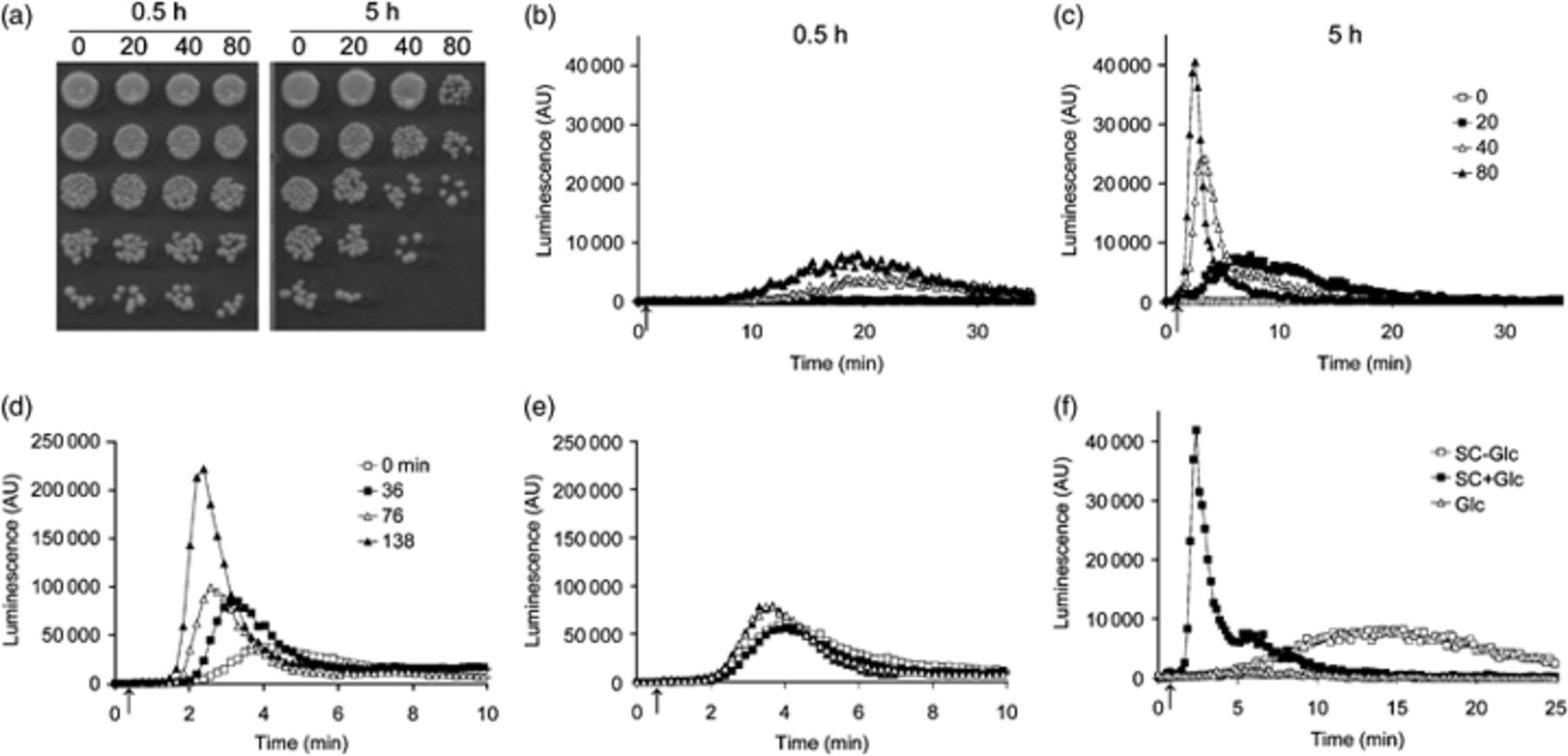 FEMS Yeast Res, Volume 8, Issue 3, May 2008, Pages 425–431, https://doi.org/10.1111/j.1567-1364.2008.00354.x
The content of this slide may be subject to copyright: please see the slide notes for details.
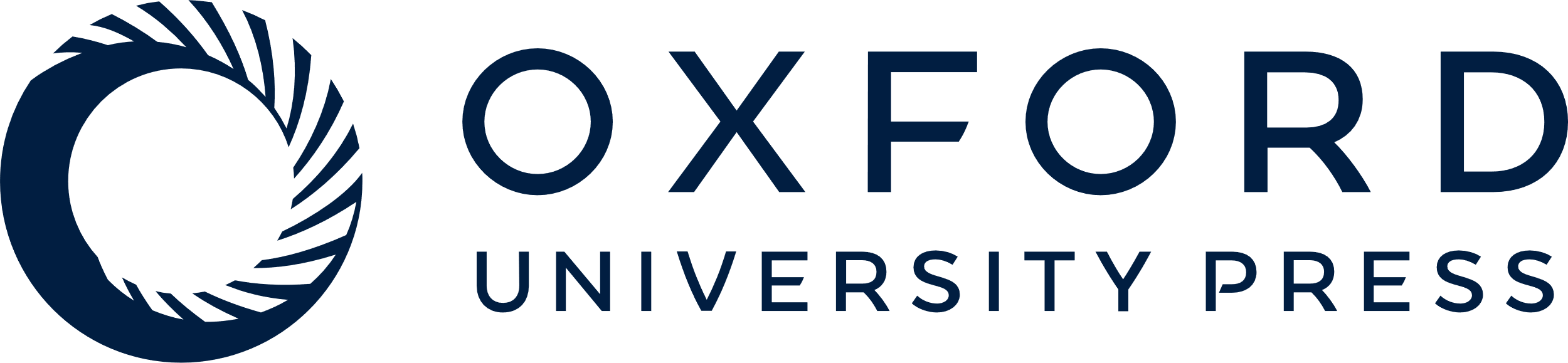 [Speaker Notes: 2 Amiodarone induced toxicity and Ca2+ influx are both dependent on metabolic state. (a) Yeast cultures were grown to stationary phase and transferred to fresh SC medium for 0.5 h (left panel) or 5 h (right panel). Viability was assessed on YPD agar after 15 min exposure to amiodarone (0–80 μM). Cells (0.5 OD600 nm units) were spotted in serial fivefold dilutions in each column. (b–c) Ca2+ influx was monitored in cultures freshly transferred (0.5 h) from stationary phase to SC medium or after 5 h. Luminescence is in arbitrary units (AU). Dose dependence of amiodarone-induced aequorin-coelenterazine luminescence is greatly diminished in stationary phase cells (b), but recovers after 5 h growth in fresh medium (c). The arrow indicates the injection point of amiodarone. Data are representative of at least two experiments. (d) Time-dependent recovery of Ca2+ influx (luminescence) following transfer to fresh SC medium. The arrow indicates injection of 40 μM amiodarone. (e) Time-dependence of Ca2+ influx (luminescence) of cultures grown as in (d), but in the presence of 50 g mL−1 cycloheximide. Data are representative of at least two separate experiments. (f) Aequorin-coelenterazine luminescence of yeast cultures grown to stationary phase and transferred to fresh media with (SC+Glc) or without (SC–Glc) 2% glucose, or 2% glucose in water (Glc) for 2.5 h before injection of 40 μM amiodarone (arrow).


Unless provided in the caption above, the following copyright applies to the content of this slide: © 2008 Federation of European Microbiological Societies. Published by Blackwell Publishing Ltd. All rights reserved]
3 Glucose removal immediately diminishes amiodarone induced Ca2+ burst and toxicity. Exponentially ...
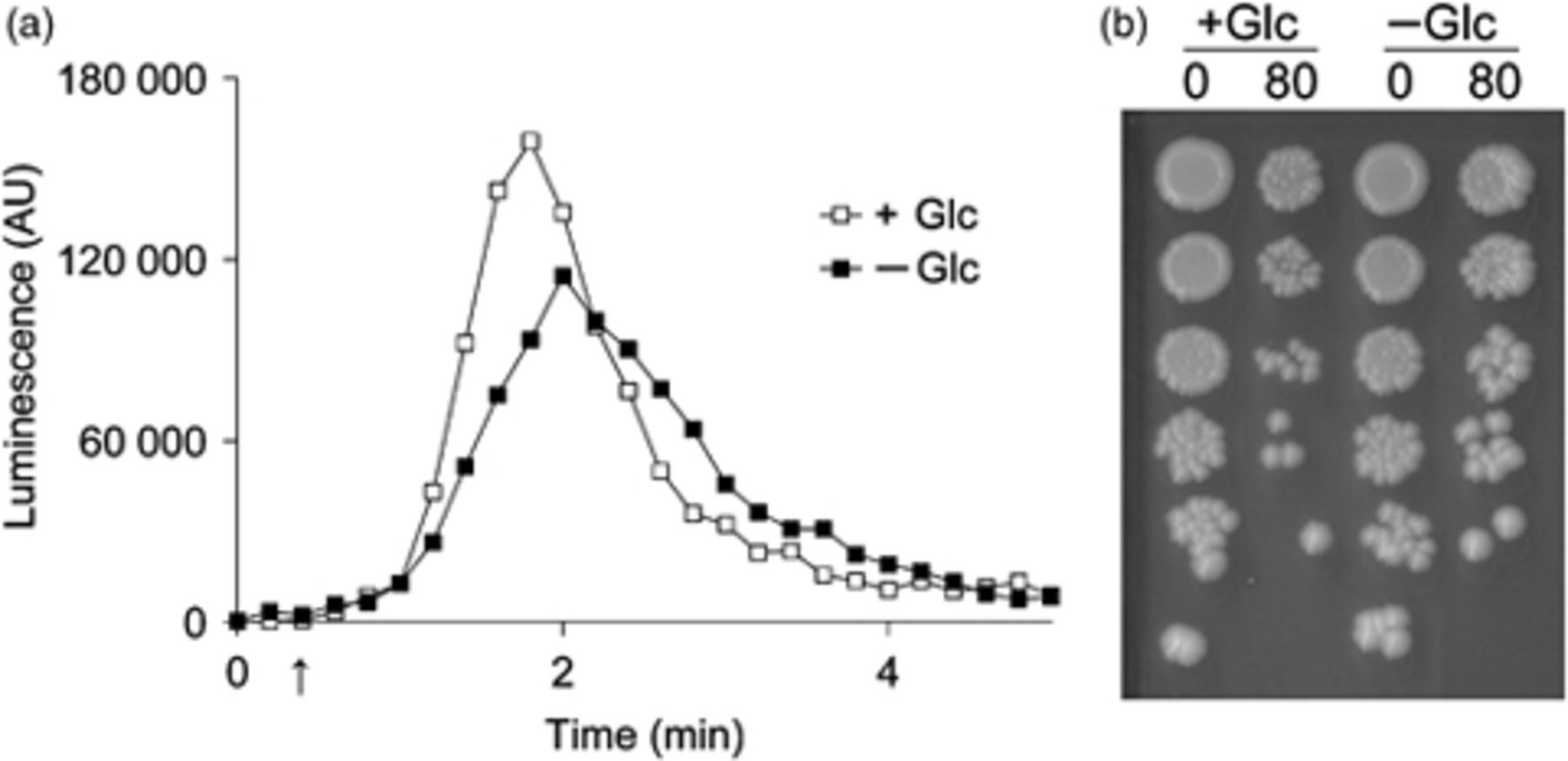 FEMS Yeast Res, Volume 8, Issue 3, May 2008, Pages 425–431, https://doi.org/10.1111/j.1567-1364.2008.00354.x
The content of this slide may be subject to copyright: please see the slide notes for details.
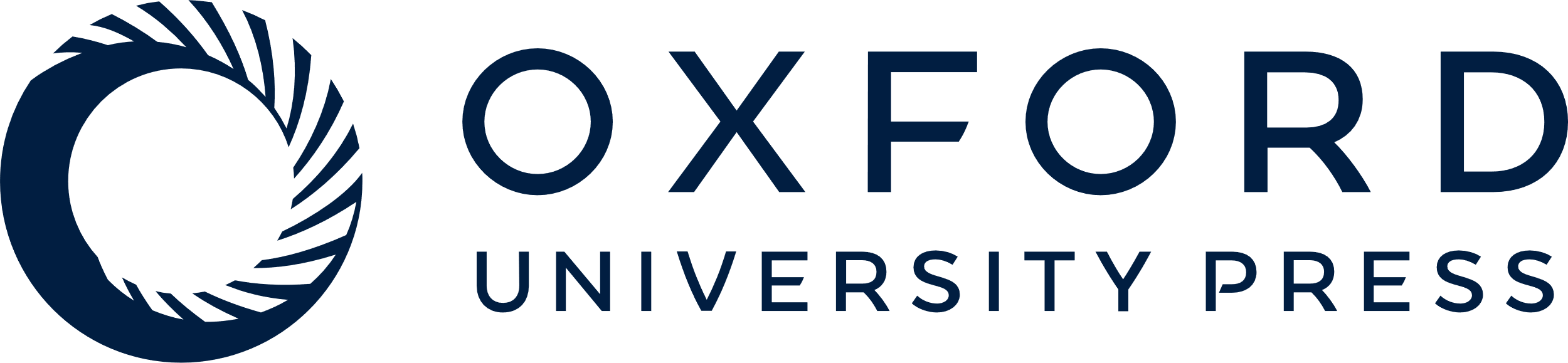 [Speaker Notes: 3 Glucose removal immediately diminishes amiodarone induced Ca2+ burst and toxicity. Exponentially growing yeast cultures were spun down and resuspended in fresh SC medium with (+Glc) or without (−Glc) 2% glucose. (a) Aequorin-coelenterazine luminescence was measured after injection of 80 μM amiodarone (arrow). Data are representative of four independent experiments. (b) Viability of the cultures was assessed on YPD agar immediately following luminescence measurements in (a), as described in Fig. 2a. One of two duplicate plates from this experiment is shown. Data are representative of four independent experiments.


Unless provided in the caption above, the following copyright applies to the content of this slide: © 2008 Federation of European Microbiological Societies. Published by Blackwell Publishing Ltd. All rights reserved]
4 EGTA decreases amiodarone induced Ca2+ burst and protects against toxicity. (a) Luminescence from ...
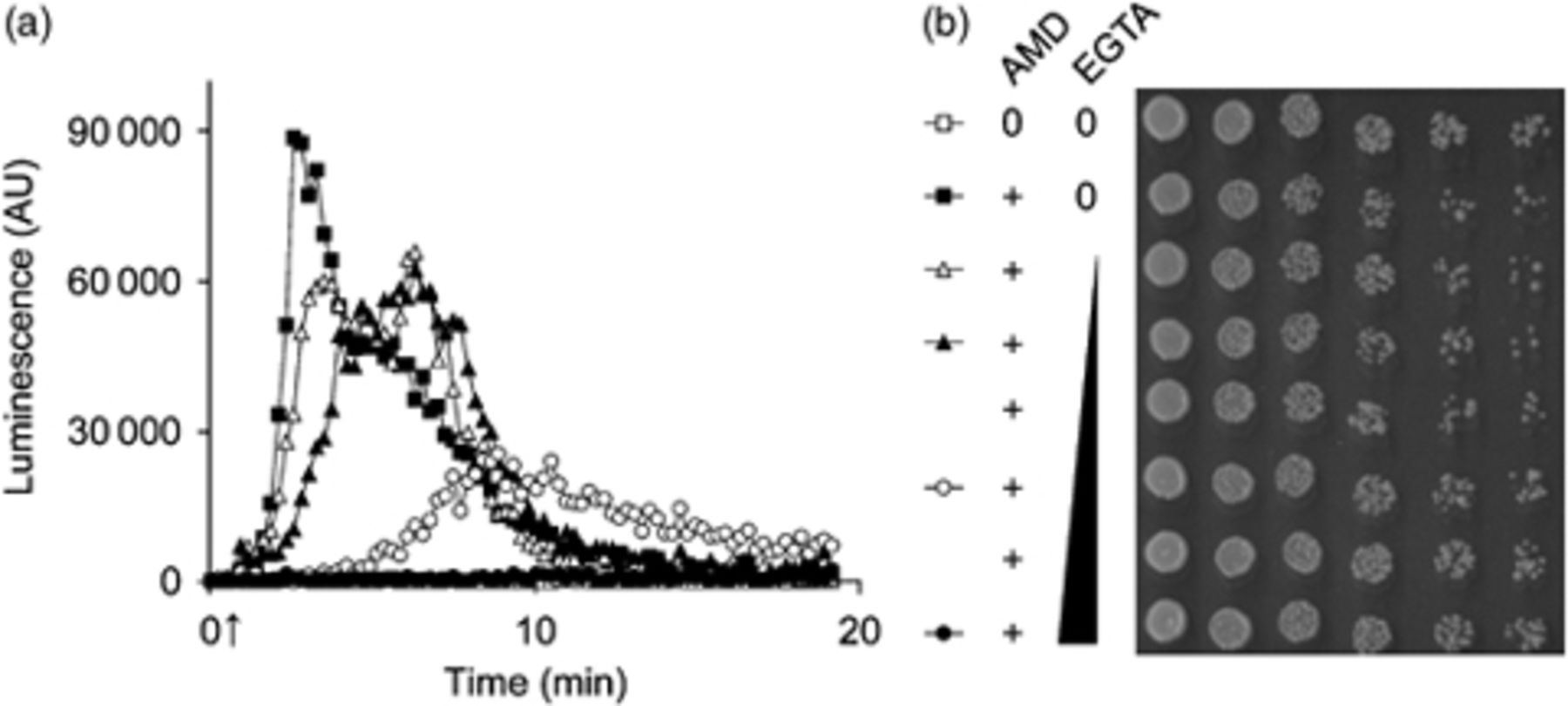 FEMS Yeast Res, Volume 8, Issue 3, May 2008, Pages 425–431, https://doi.org/10.1111/j.1567-1364.2008.00354.x
The content of this slide may be subject to copyright: please see the slide notes for details.
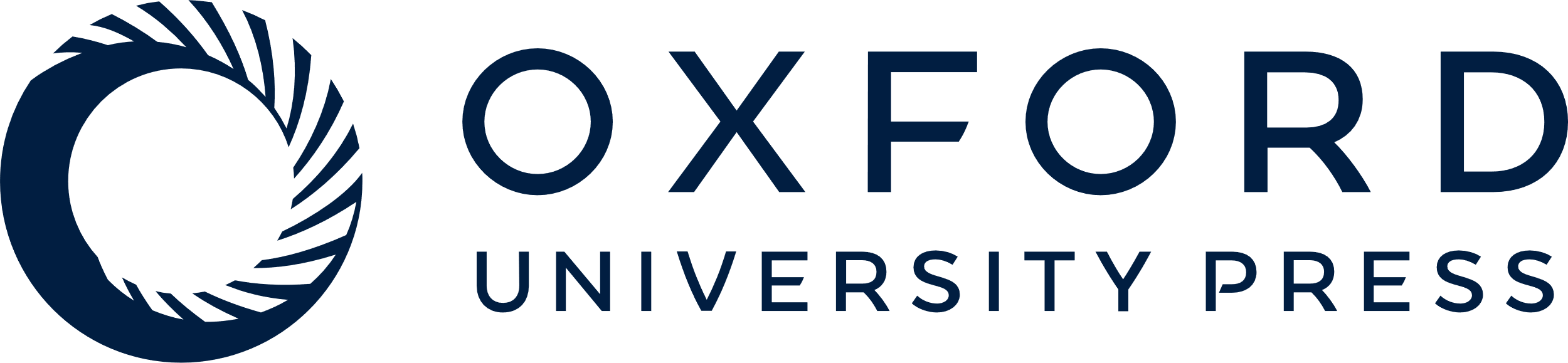 [Speaker Notes: 4 EGTA decreases amiodarone induced Ca2+ burst and protects against toxicity. (a) Luminescence from aequorin-coelenterazine was monitored as described in Fig. 1a upon addition of 40 μM amiodarone (20 μL of stock; arrow). EGTA (1–6 μL) was added from a stock solution (200 mM, pH 8.8). No change in extracellular pH was observed upon EGTA addition. Note the decrease in amplitude and delay in Ca2+ burst with increasing EGTA (1.2, 2.3, 4.6, and 6.8 mM final concentration). (b) Viability of cultures treated in (a) was assessed on YPD agar, immediately following luminescence measurements, as described in Fig. 2a. EGTA concentrations ranged from 1.2 to 6.8 mM.


Unless provided in the caption above, the following copyright applies to the content of this slide: © 2008 Federation of European Microbiological Societies. Published by Blackwell Publishing Ltd. All rights reserved]
5 Extracellular Ca2+ modulates amiodarone induced Ca2+ burst and toxicity. (a) ...
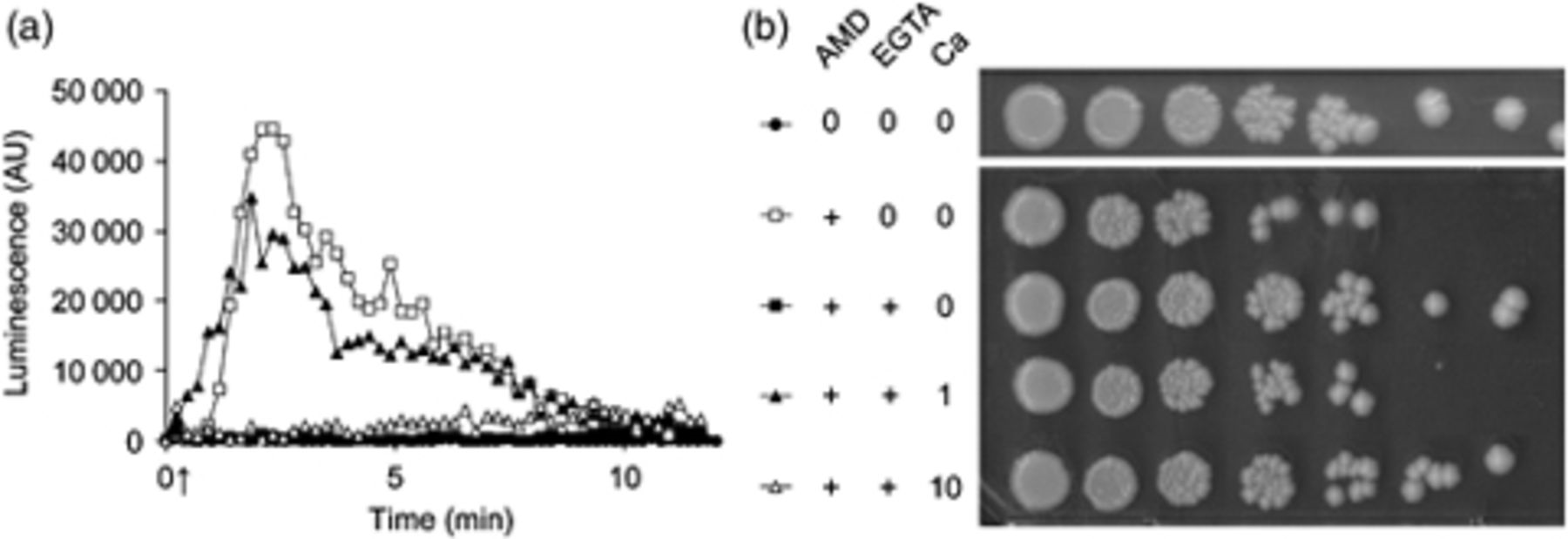 FEMS Yeast Res, Volume 8, Issue 3, May 2008, Pages 425–431, https://doi.org/10.1111/j.1567-1364.2008.00354.x
The content of this slide may be subject to copyright: please see the slide notes for details.
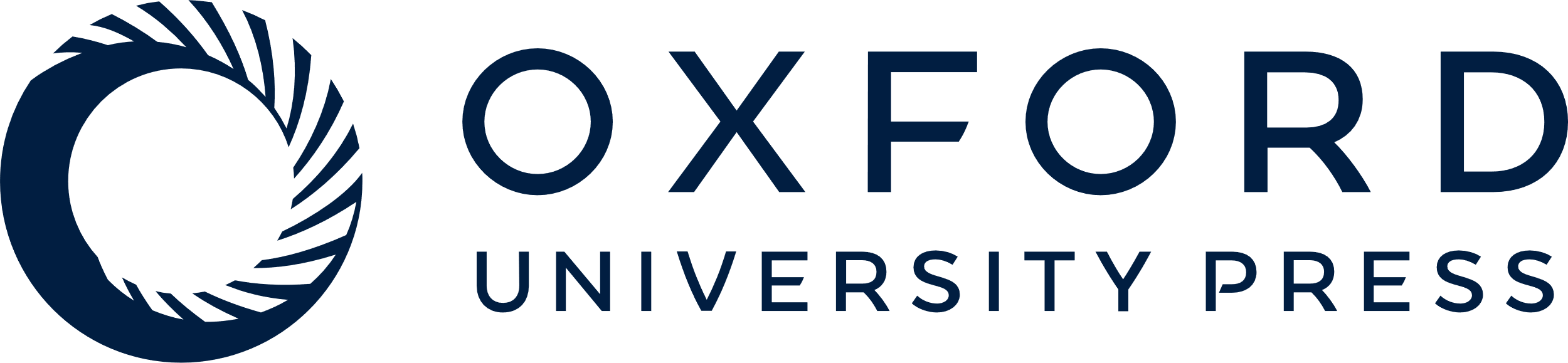 [Speaker Notes: 5 Extracellular Ca2+ modulates amiodarone induced Ca2+ burst and toxicity. (a) Luminescence from aequorin-coelenterazine was monitored as described in Fig. 1a upon addition of 40 μM amiodarone (arrow). Luminescence was abolished upon addition of 6.8 mM EGTA and recovered upon reintroduction of 1 mM CaCl2, showing a requirement for extracellular Ca2+. Higher levels of CaCl2 (10 mM) also blocked luminescence. (b) Viability of cultures treated in (a) was assessed on YPD agar, immediately following luminescence measurements, as described in Fig. 2a. Note the increased viability of cells treated with EGTA alone, and with EGTA plus 10 mM CaCl2, relative to control (no EGTA) and EGTA plus 1 mM CaCl2. Data are representative of four independent experiments.


Unless provided in the caption above, the following copyright applies to the content of this slide: © 2008 Federation of European Microbiological Societies. Published by Blackwell Publishing Ltd. All rights reserved]